Solidarität mit Flüchtlingen weiter stärken
– Überforderung der Kommunen beenden
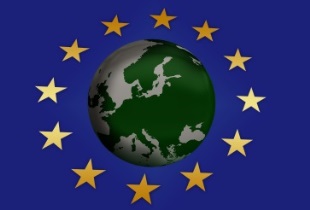 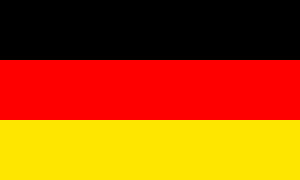 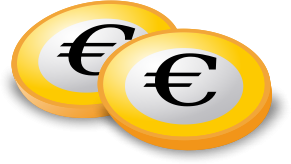 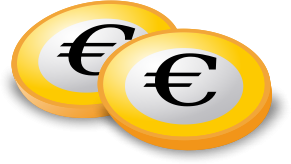 Zentrale Erstaufnahmeeinrichtung
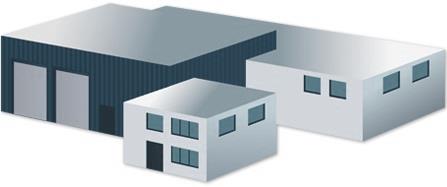 Bearbeitung der Anträge binnen 3 Monaten:
Ja
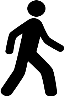 Verteilung auf Kommunen
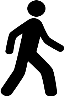 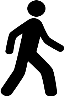 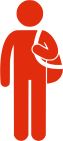 Asyl?
Bleiberecht?
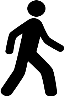 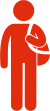 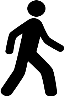 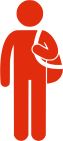 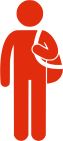 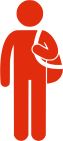 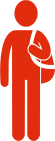 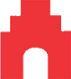 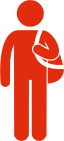 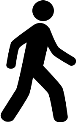 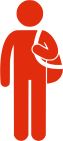 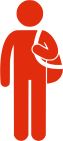 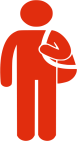 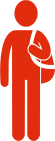 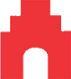 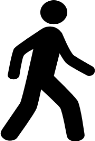 Nein
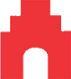 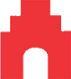 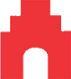 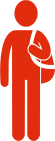 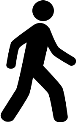 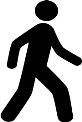 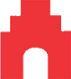 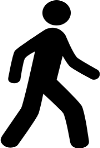 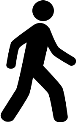 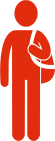 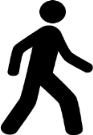 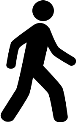 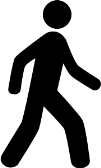 Gesundheits-karte
Arbeit
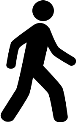 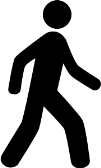 Integration
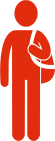 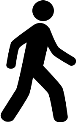 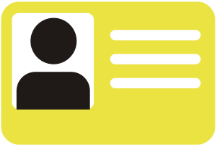 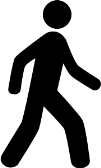 Ausreise/Abschiebung
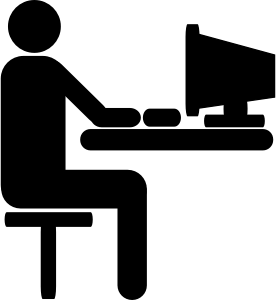 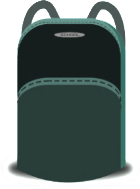 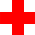 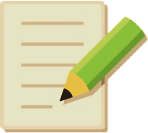